EMNE-2024
 S.No. (Paper Code) : 
PP-T1-01	(ABS-08-MNED-02)
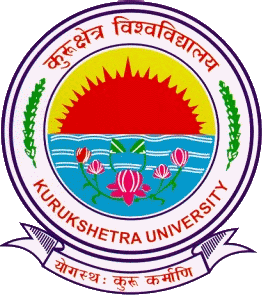 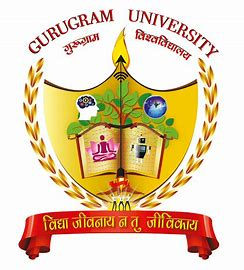 Your 
institute logo
Title of Poster Presentation
Authors
Affiliation
Corresponding author email
Poster Size
4’×3’